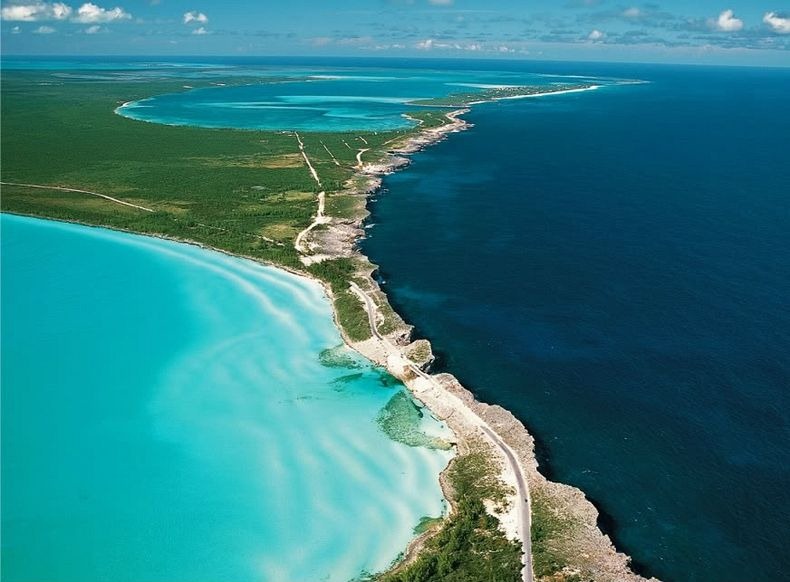 ICG/CARIBE-EWS
Silvia Chacón-Barrantes
Chair
Events
No events during the intersessional period.
HTHH tsunami
Detected in at least 15 TG in the Caribbean
Poster presented at AGU 2022
Paper currently under preparation
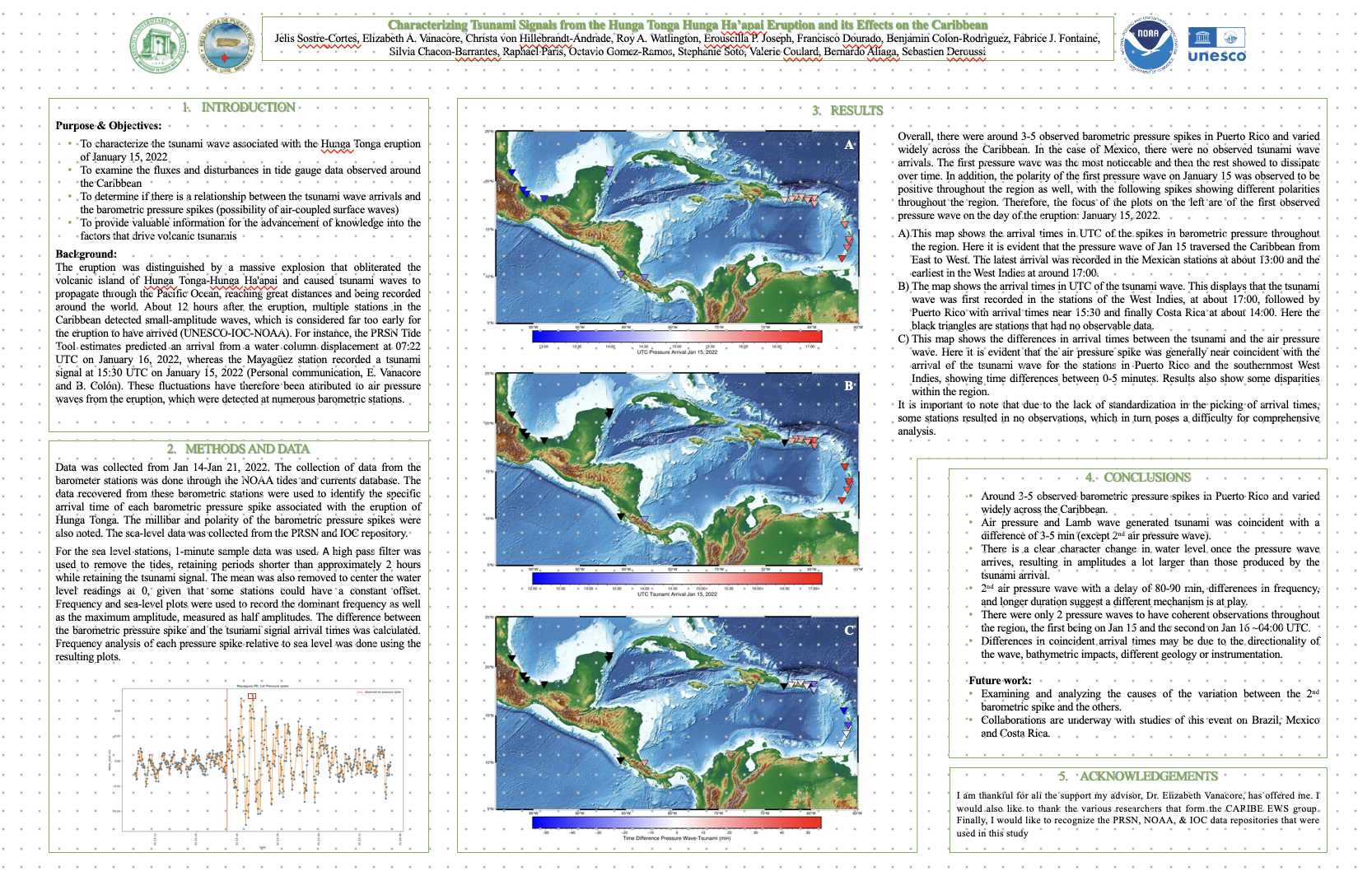 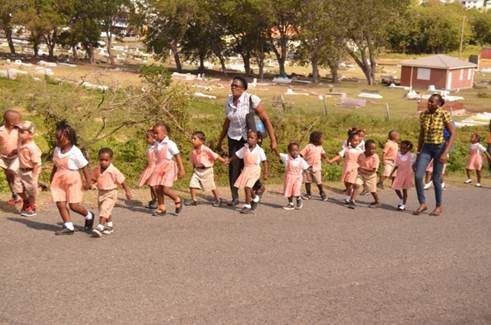 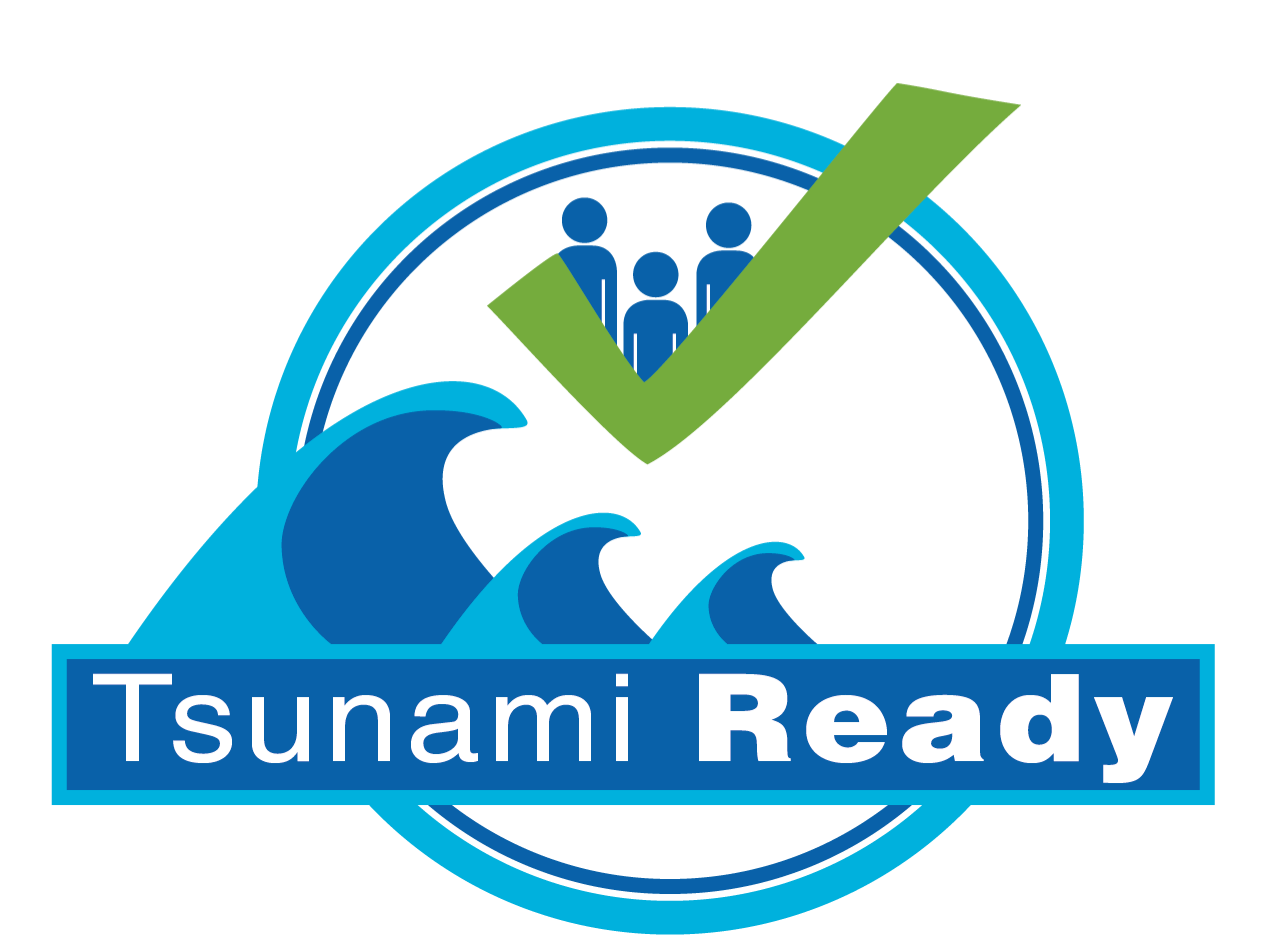 Tsunami Ready
2 renewals (British Virgin Island, St. Kitts & Newis)
1 new (Old Harbour-Jamaica)
3 in progress (Puerto Plata-DR, Sabana Grande-DR, St. George-SVG)
Funding by
NORAD: for 3 more (Barbados, Jamaica, Trinidad & Tobago)
USAID: 
working on 3 more (Barbados, Dominica, St. Lucia)
1 future (Cayman Is.)
Prepared questionnaire on TR implementation
World Tsunami Awareness Day
UNDRR supported videos on CaribeWave as part of MHEW
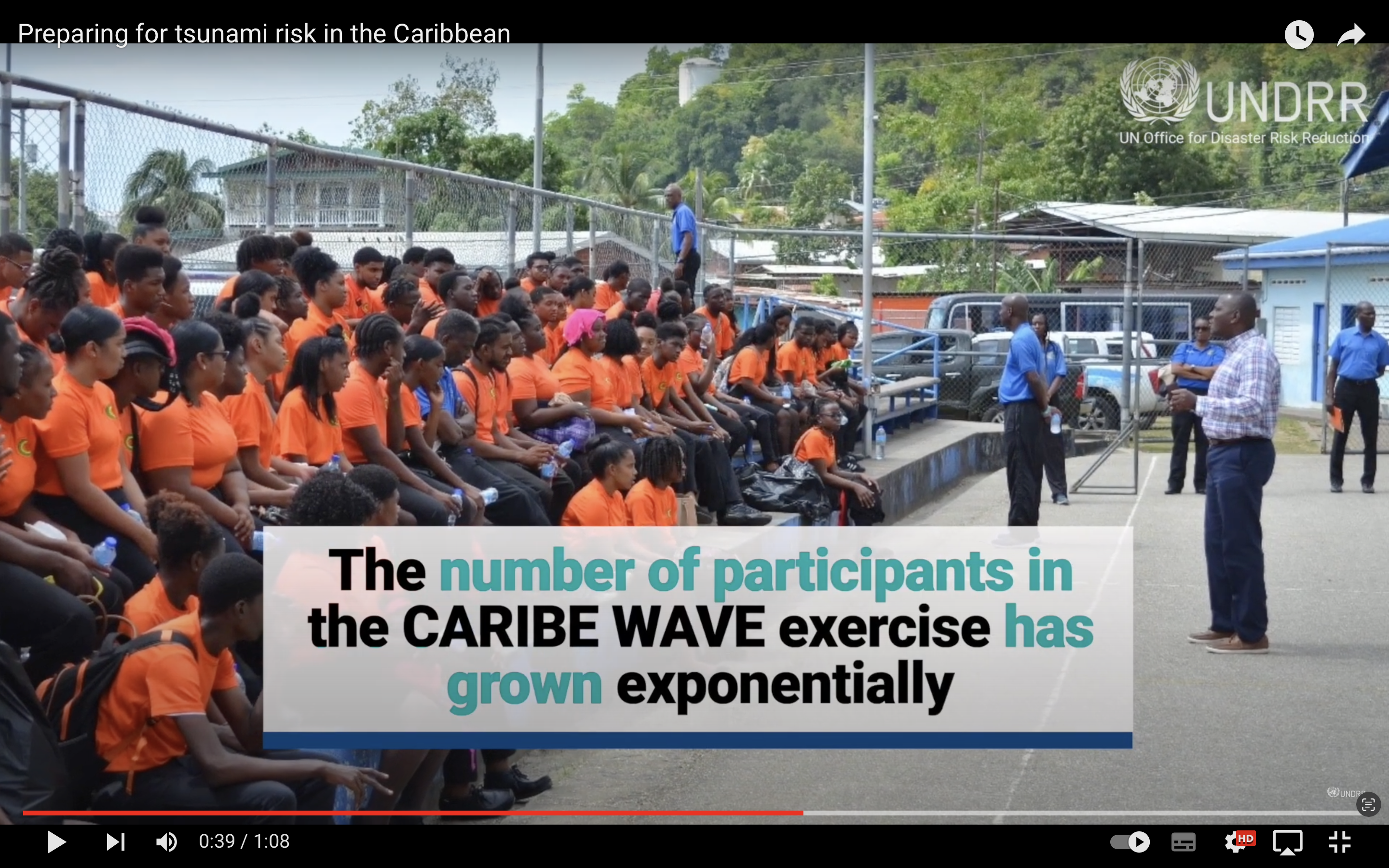 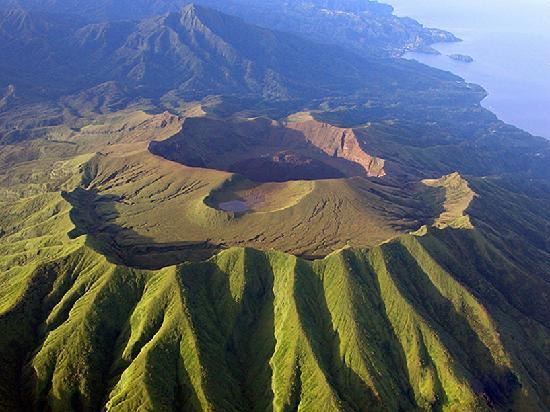 Volcanic
Work in the Caribbean assisted handling of HTHH event in the Pacific
Products will be tested during Caribe Wave 2023
Working on implement a MoU with the Seismic Research Center (SRC) using St. Vincent La Soufriere as case study.
WG2 on Hazard Assessment
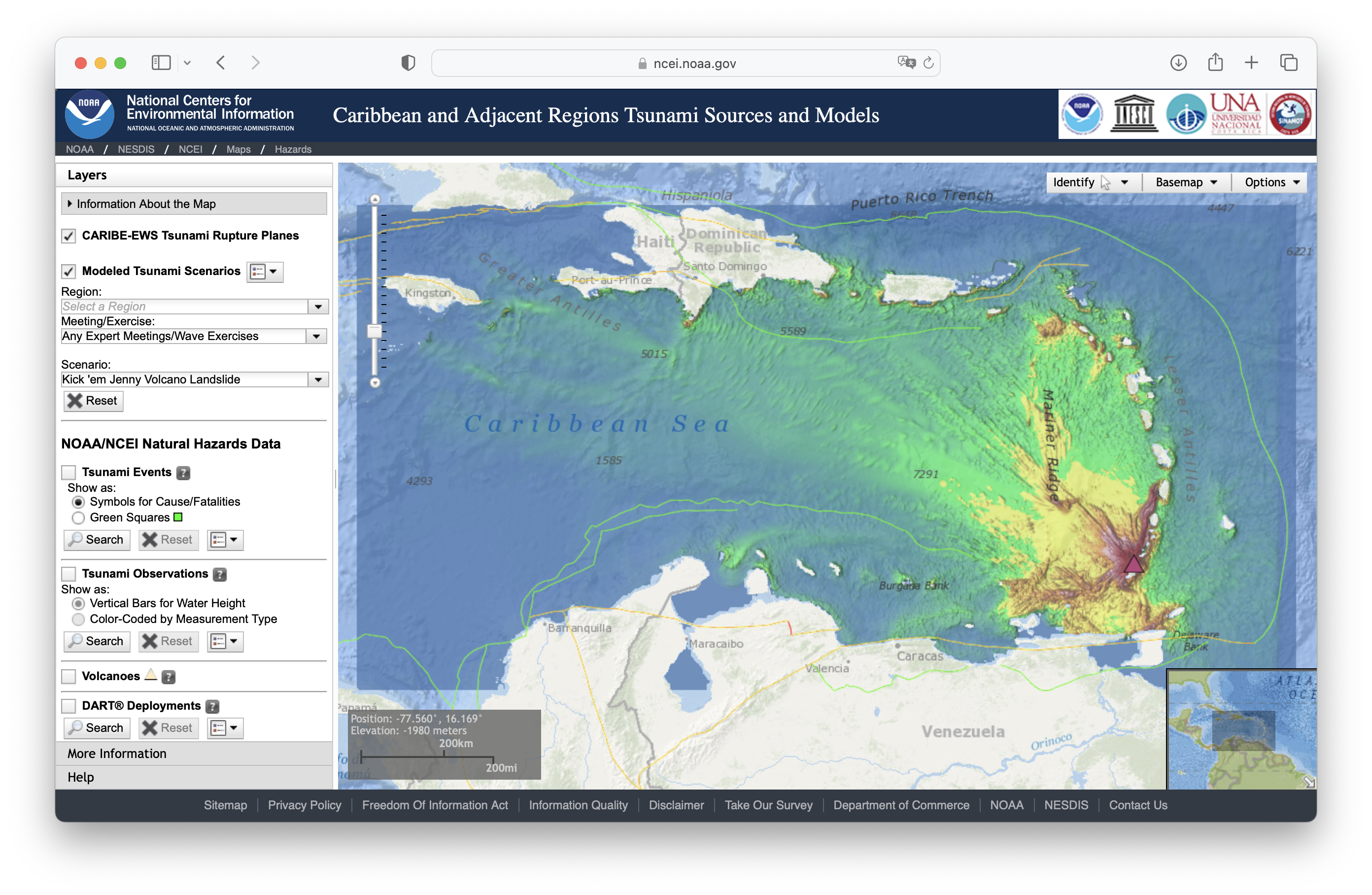 Working on non-seismic sources
Choosing criteria
Identifying possible invited experts
Compiling sources (modeled and not modeled)
Will be incorporated to CATSAM
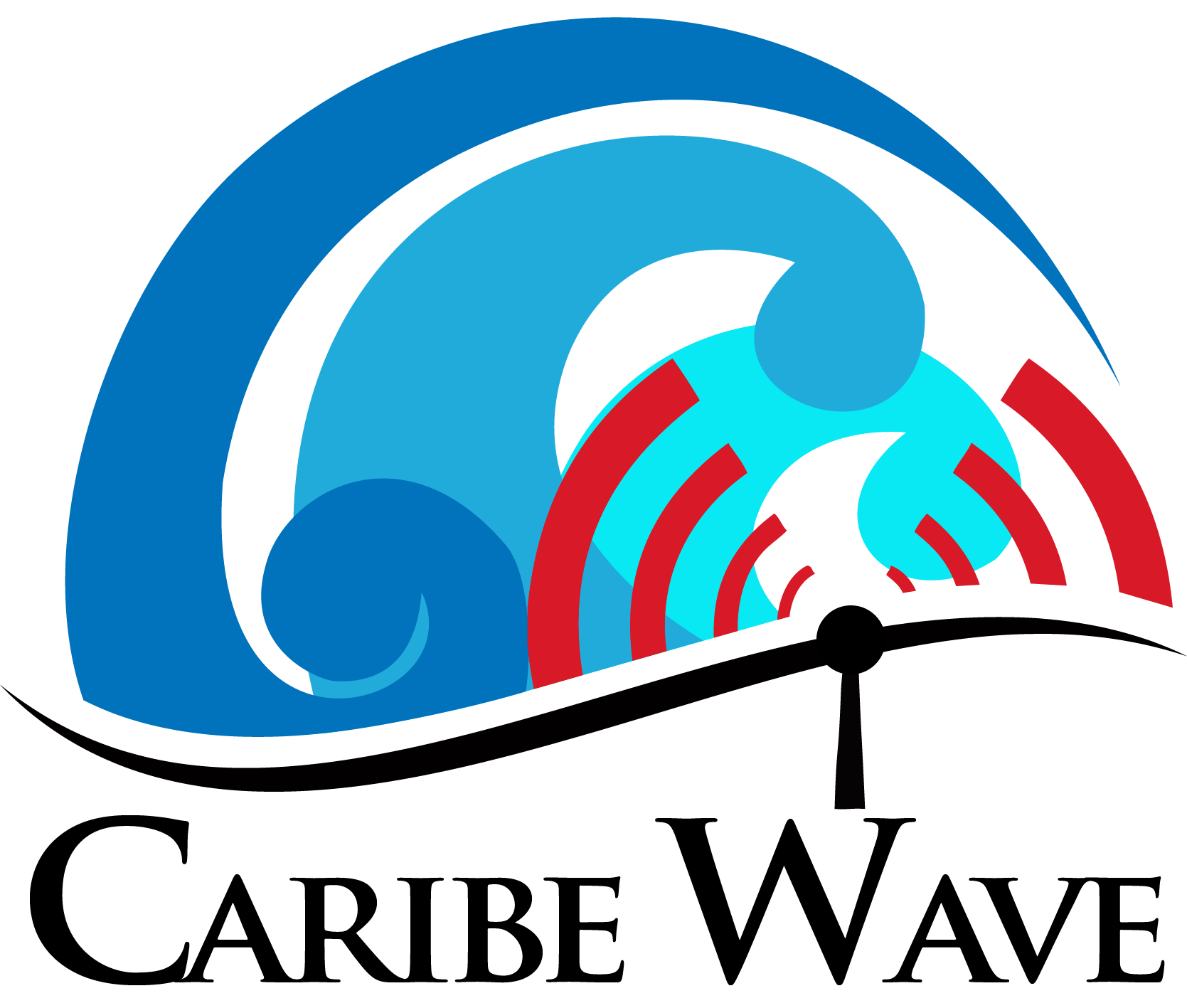 CARIBE WAVE 22Earthquake and Tsunami Scenarios
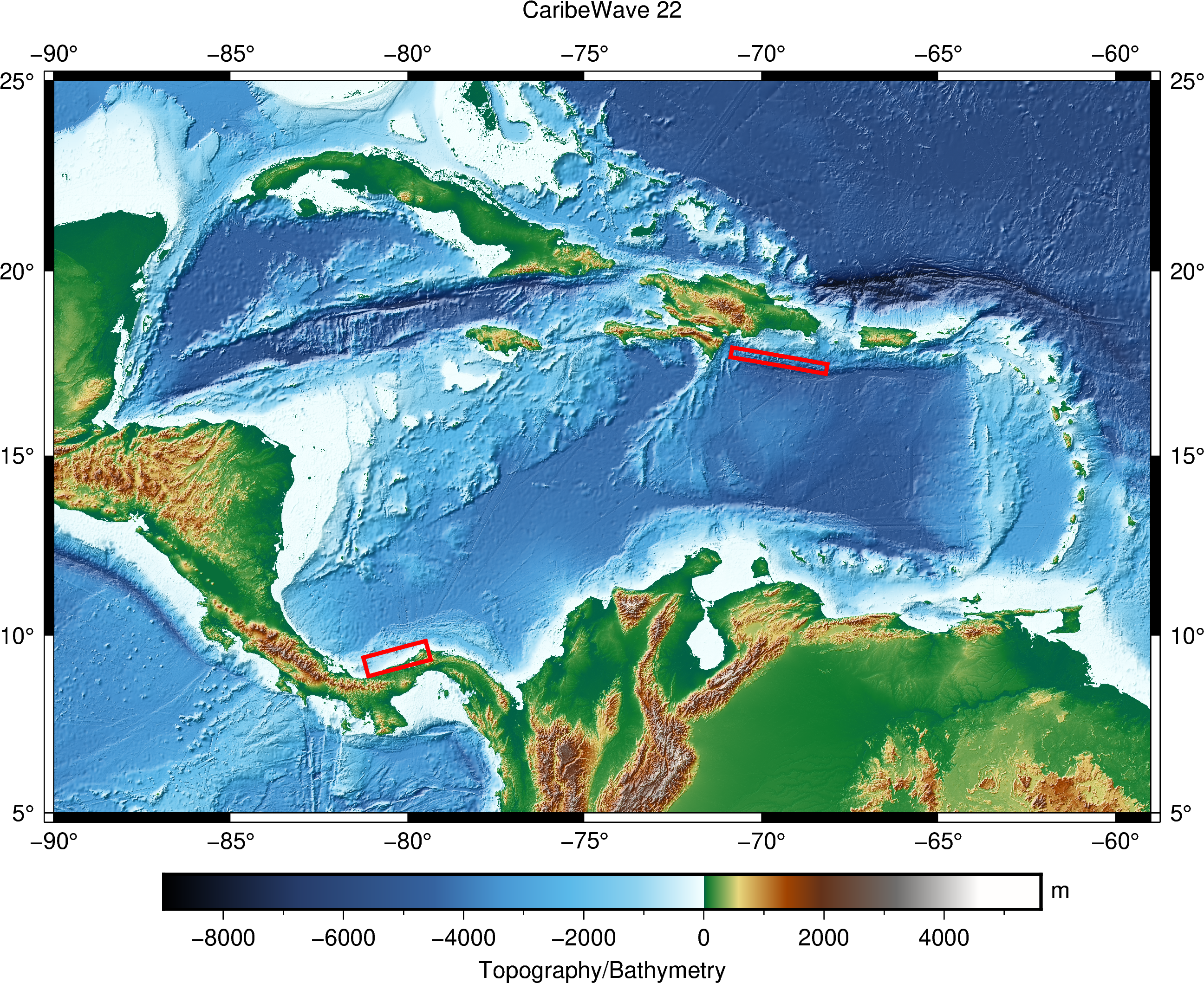 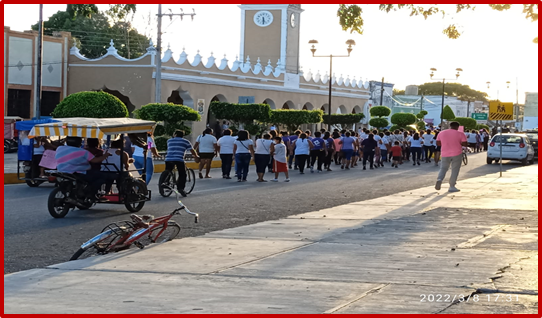 Western Muertos Trough
Northern Panama
March 10, 2022
48 Member States and Territories participated
413,285 people were directly engaged.
CARIBE WAVE 23Earthquake and Tsunami Scenarios
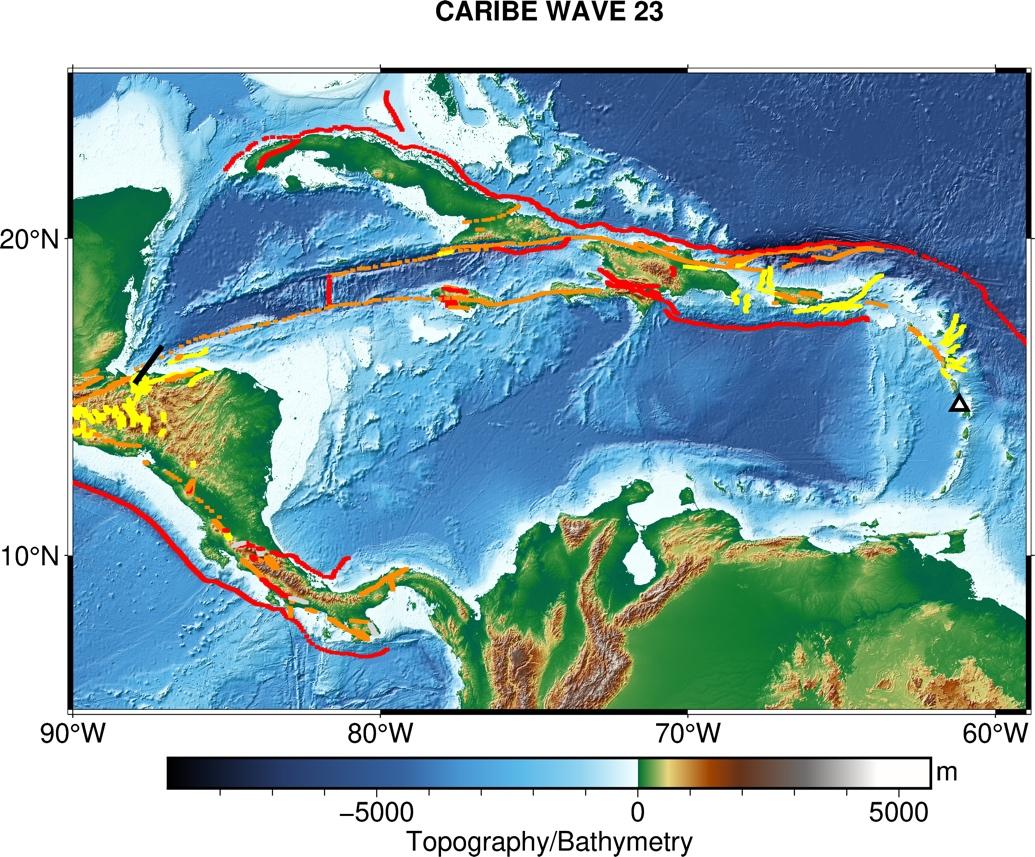 Mount Pelée
Gulf of Honduras
Testing Volcanic Products.
MS Feedback Critical
CARIBE WAVE Article in BSSA
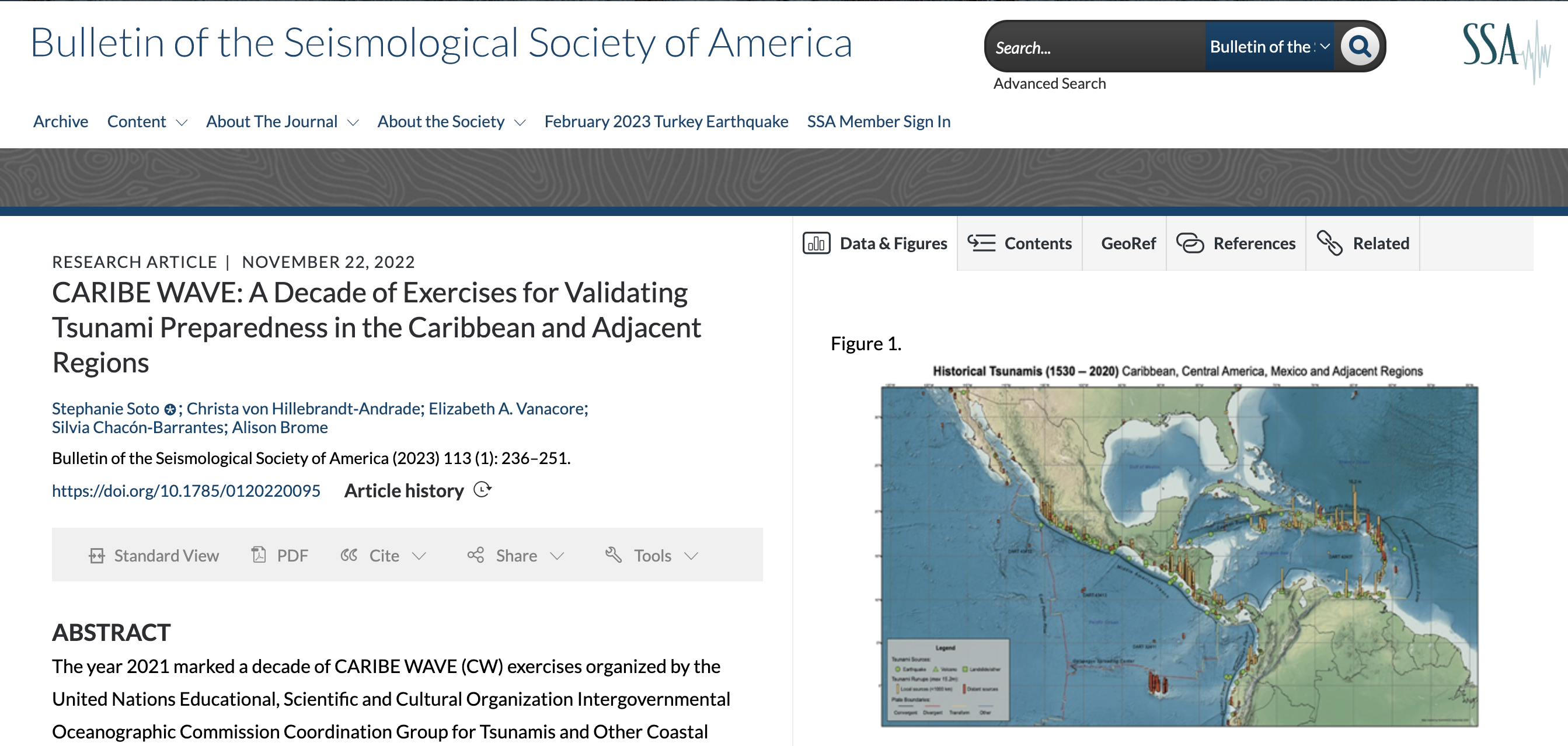 https://pubs.geoscienceworld.org/ssa/bssa/article/113/1/236/618916/CARIBE-WAVE-A-Decade-of-Exercises-for-Validating